Group meeting
2025/06/27
장원
7월
XFEL-이용자 학회
Ground motion:
Gaussian filter Cut off frequency,
Variance 결정
Cherenkov radiation: 이론 공부
방사광가속기 활용연구과제 Summer School
8월
KoPAS 2025
Ground motion:
Ground motion을 적용한 Elegant simulation practicing

Cherenkov radiation: 이론 공부+인수 인계, 중간 보고서 준비(9월)
At The Advanced Photon Source(APS)…
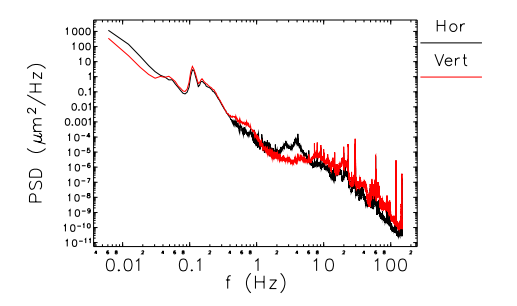 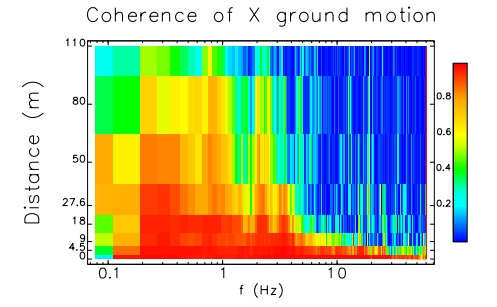 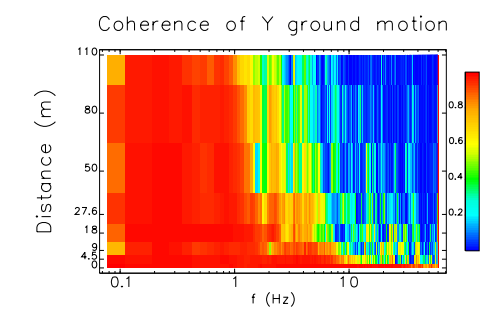 V. Sajaev and C. Preissner, "Determination of the Ground Motion Orbit Amplification Factors Dependence on the Frequency for the APS Upgrade Storage Ring," in Proc. 9th Int. Particle Accelerator Conf. (IPAC’18), Vancouver, BC, Canada, Apr. 2018, pp. 1272–1275. doi: 10.18429/JACoW-IPAC2018-TUPMF012.
Lowpass filter
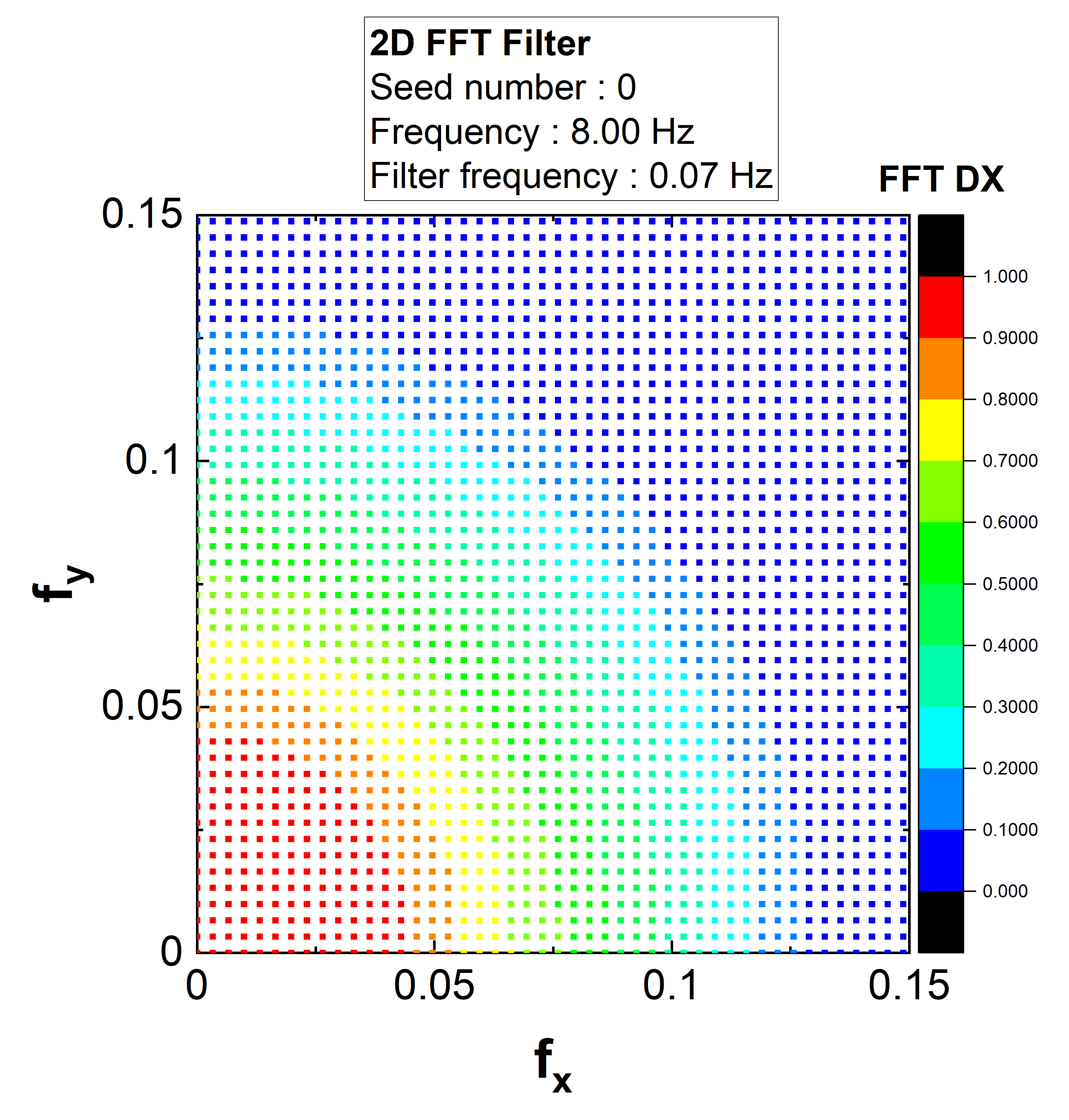 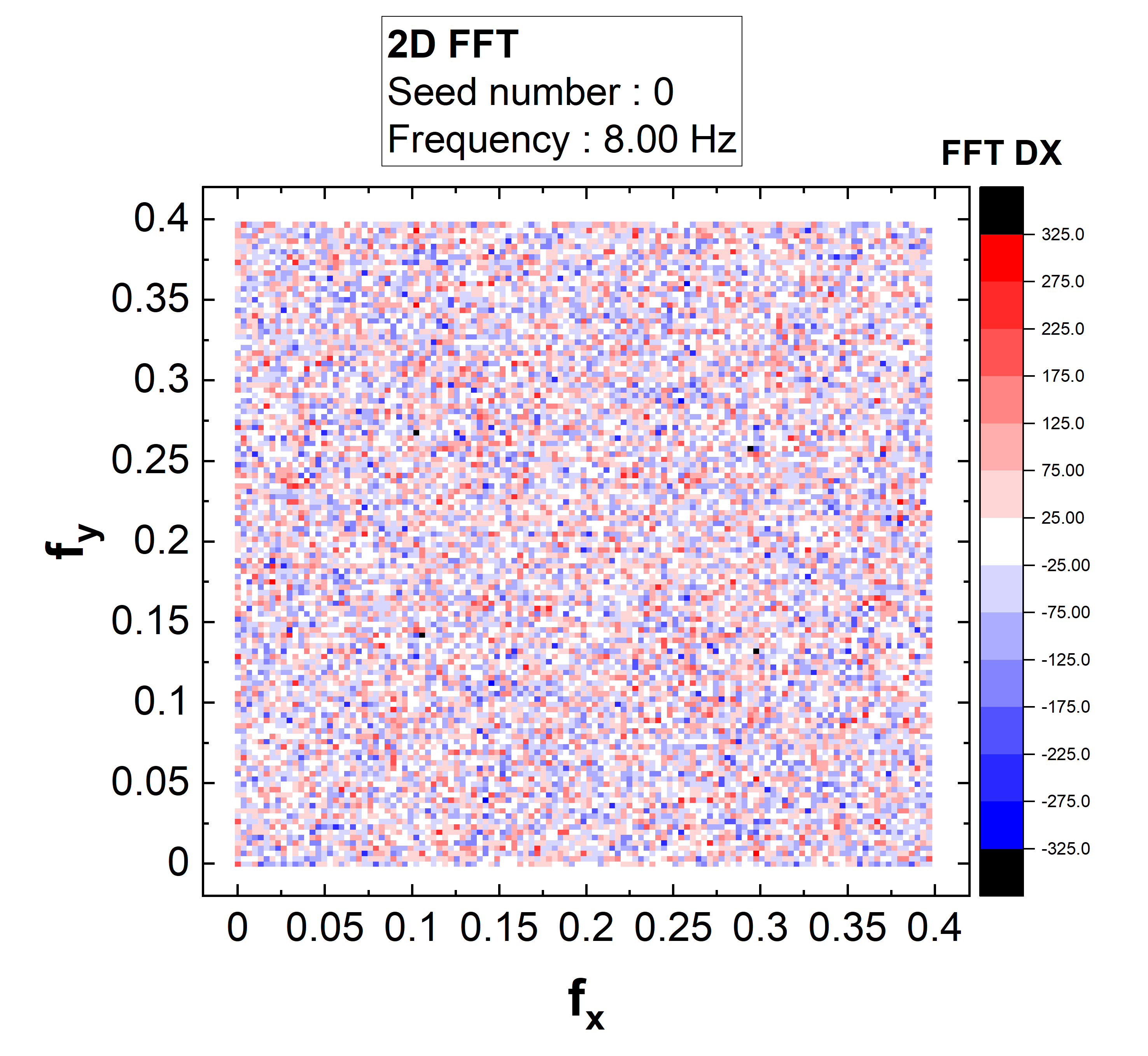 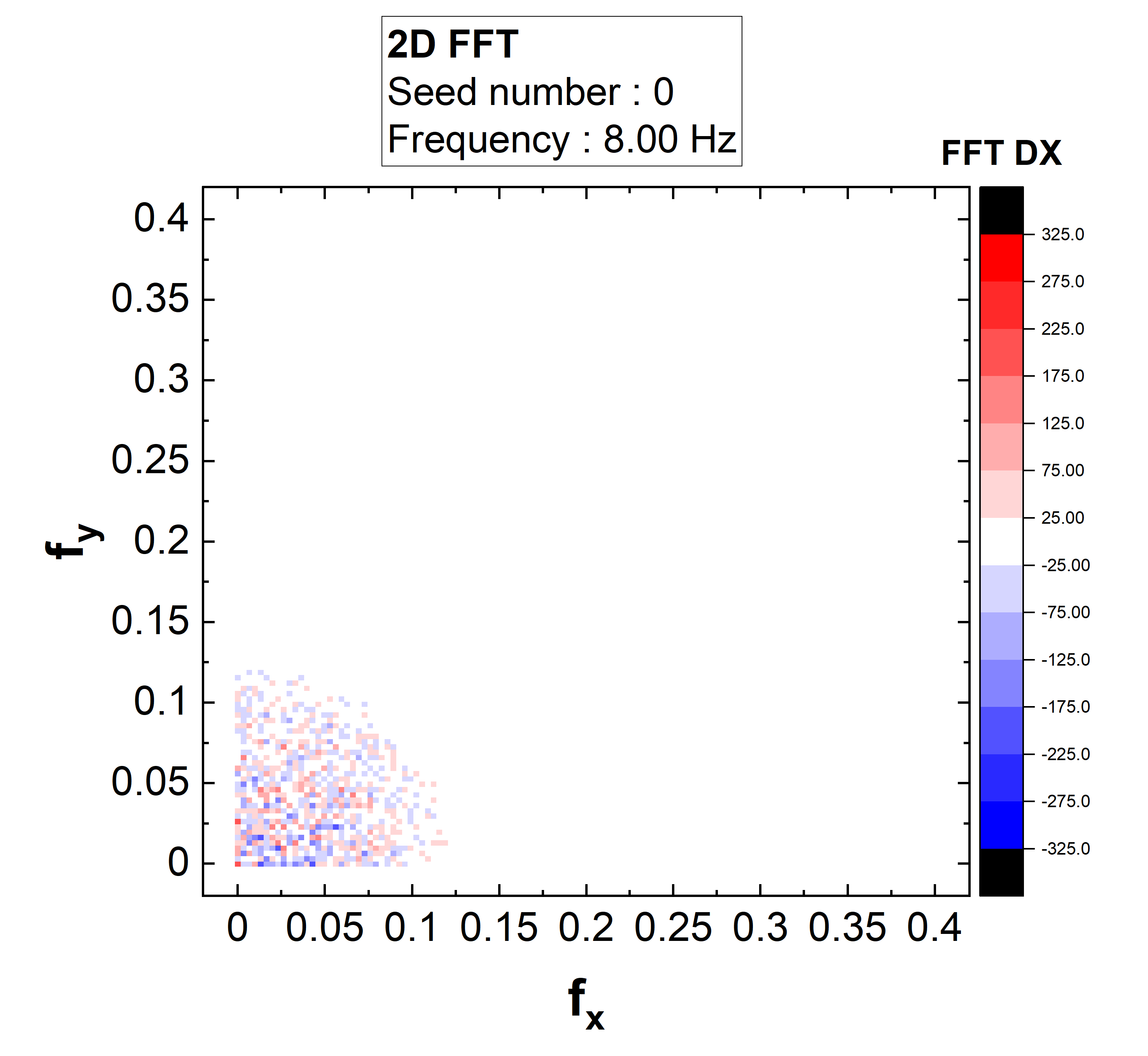 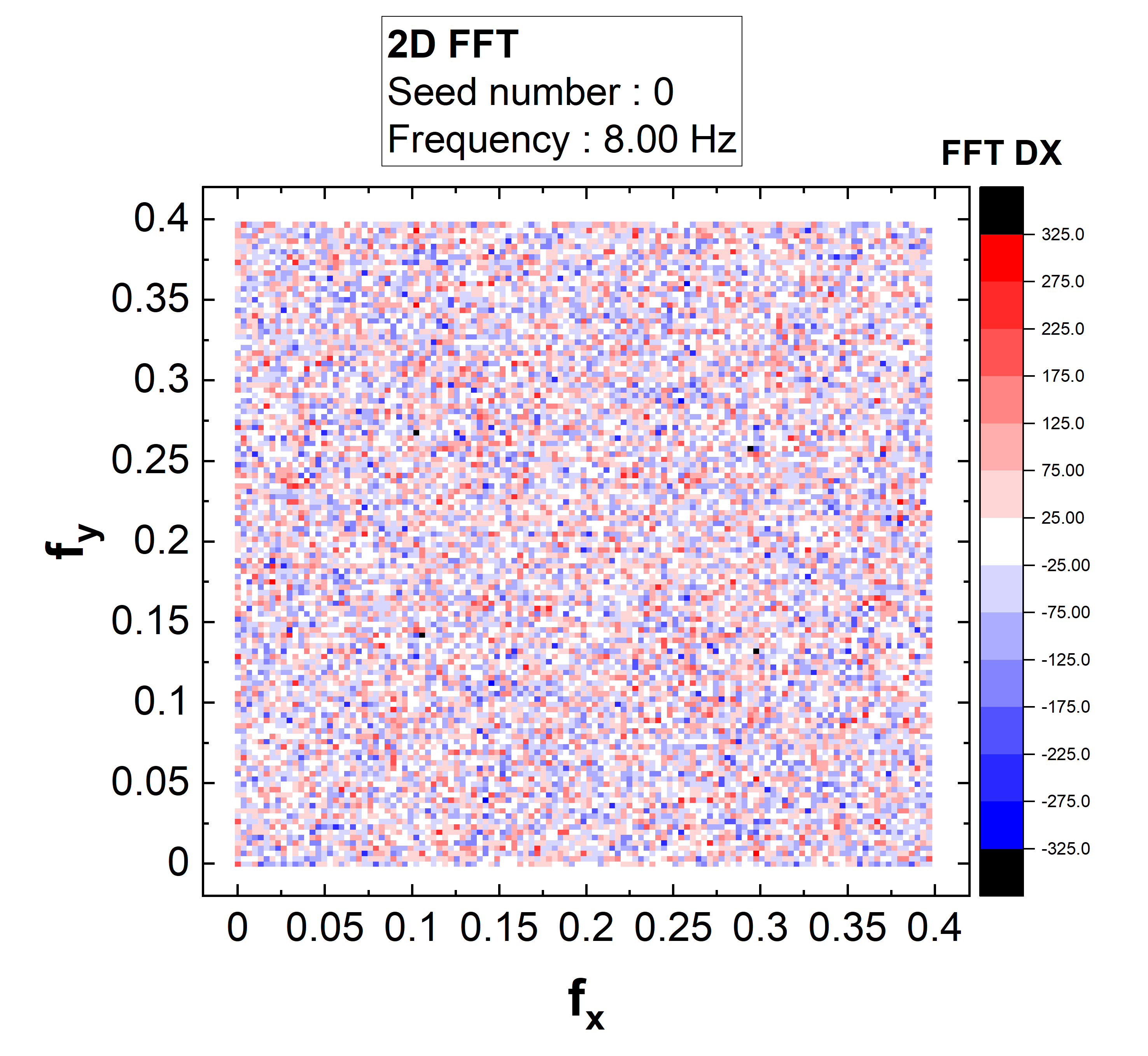 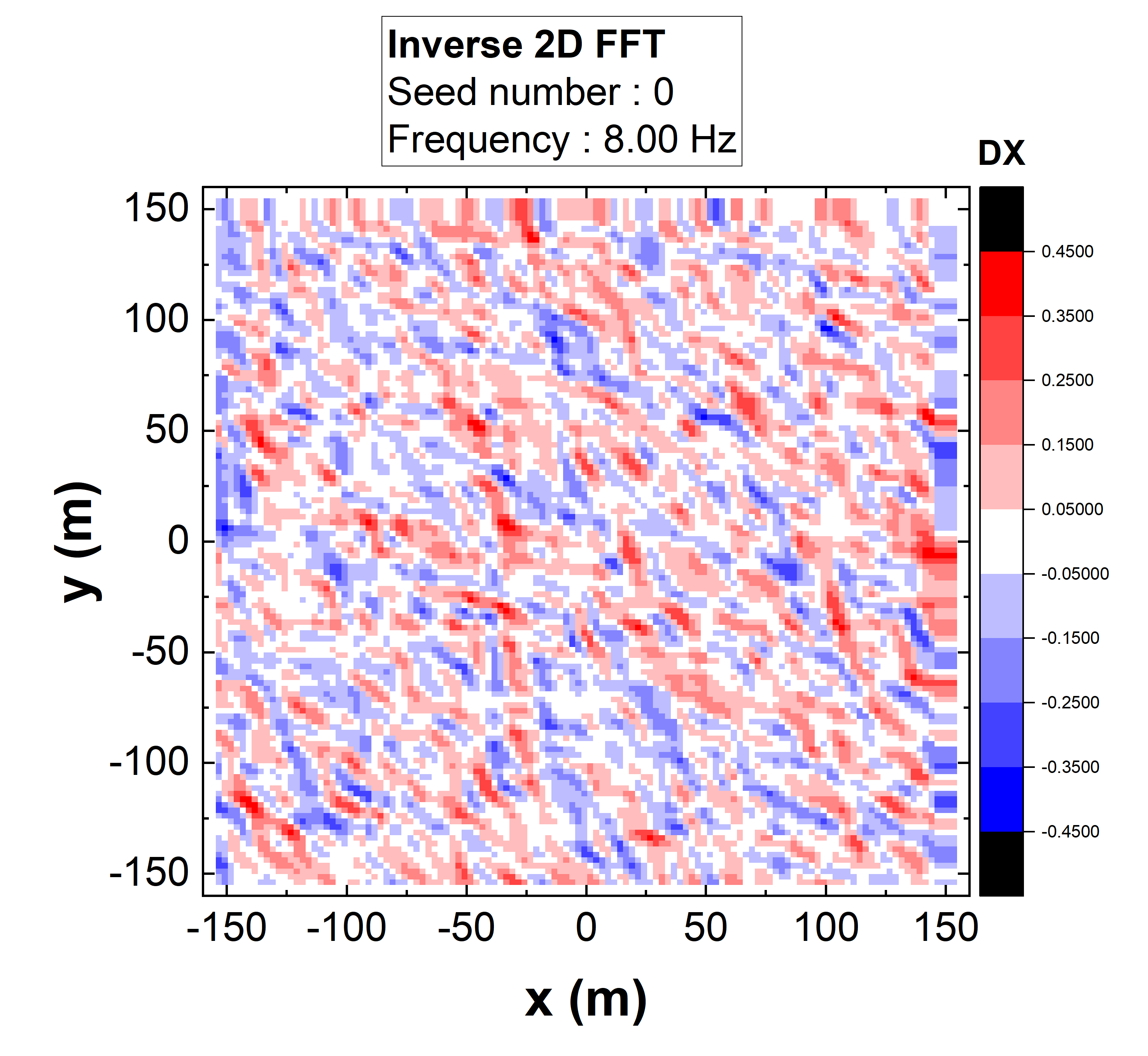 Lowpass filter
Random Seed
(incoherent)
Filtered-data
(correlated-data)
Inverse Fourier transform(Ground displacement)
f<f1: 1
f>f2: 0
f1<f<f2: changes linearly
In thins paper, 2f1=f2/2=f (for smooth random variation)
Auto Correlation-Coherence length
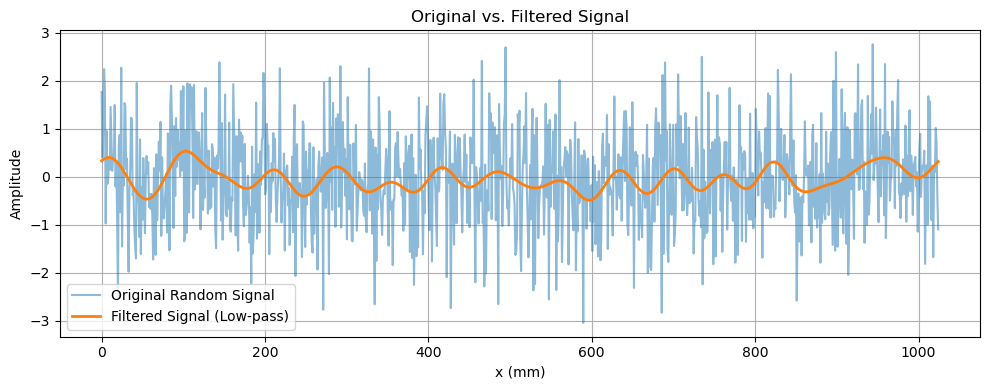 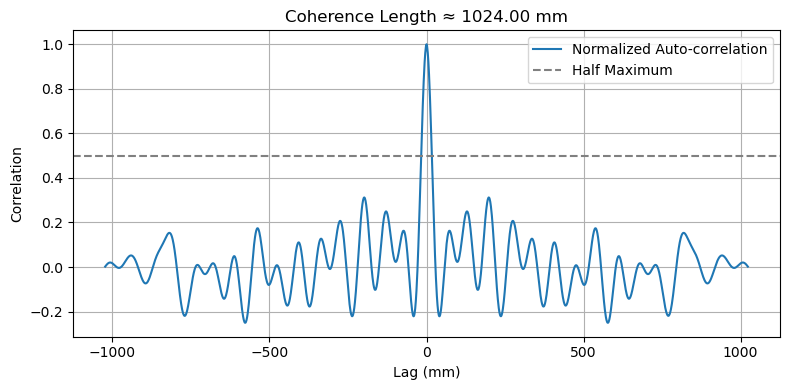 Correlation length from FWHM,
And determine the cutoff frequency
Misunderstand
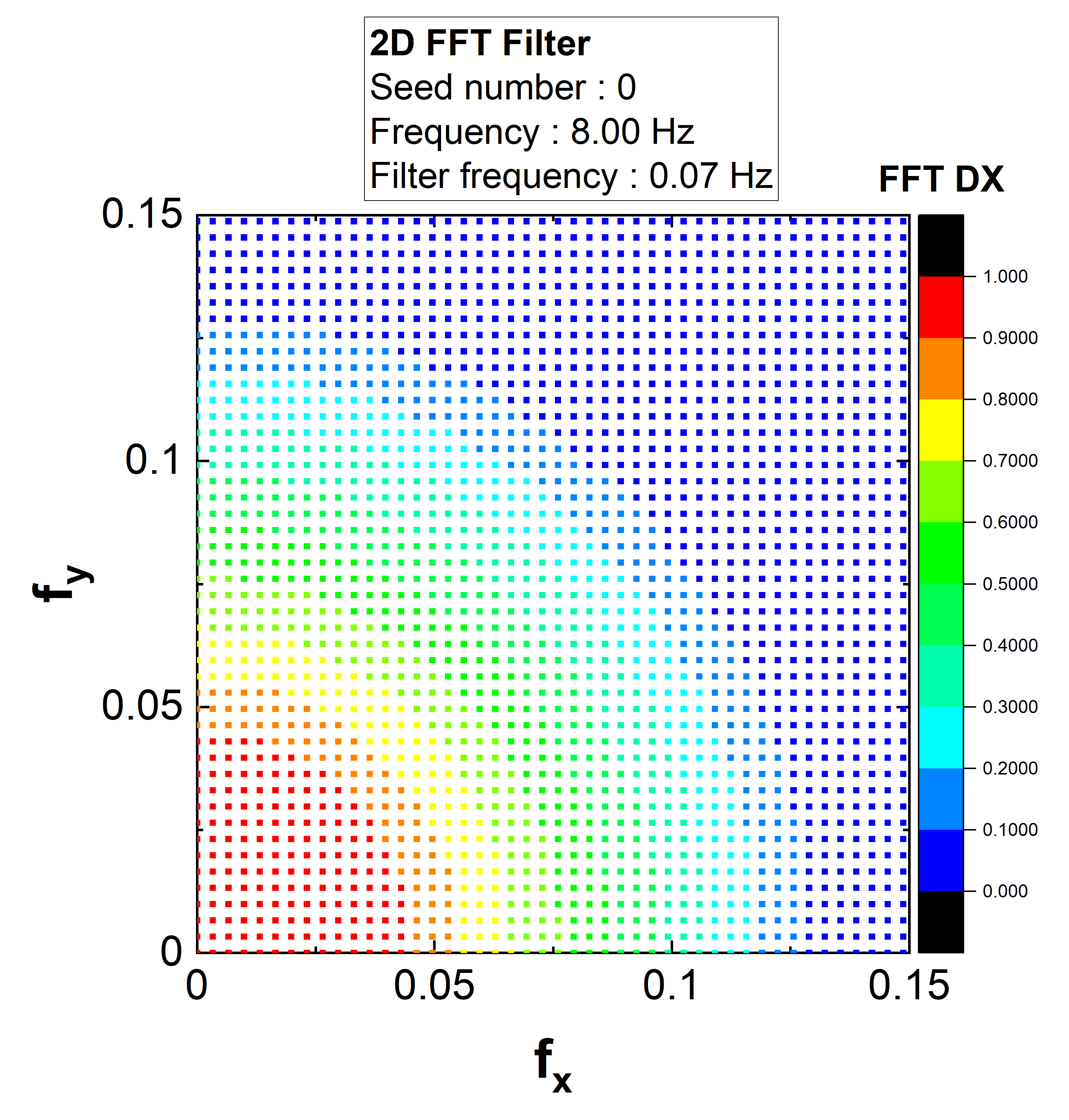 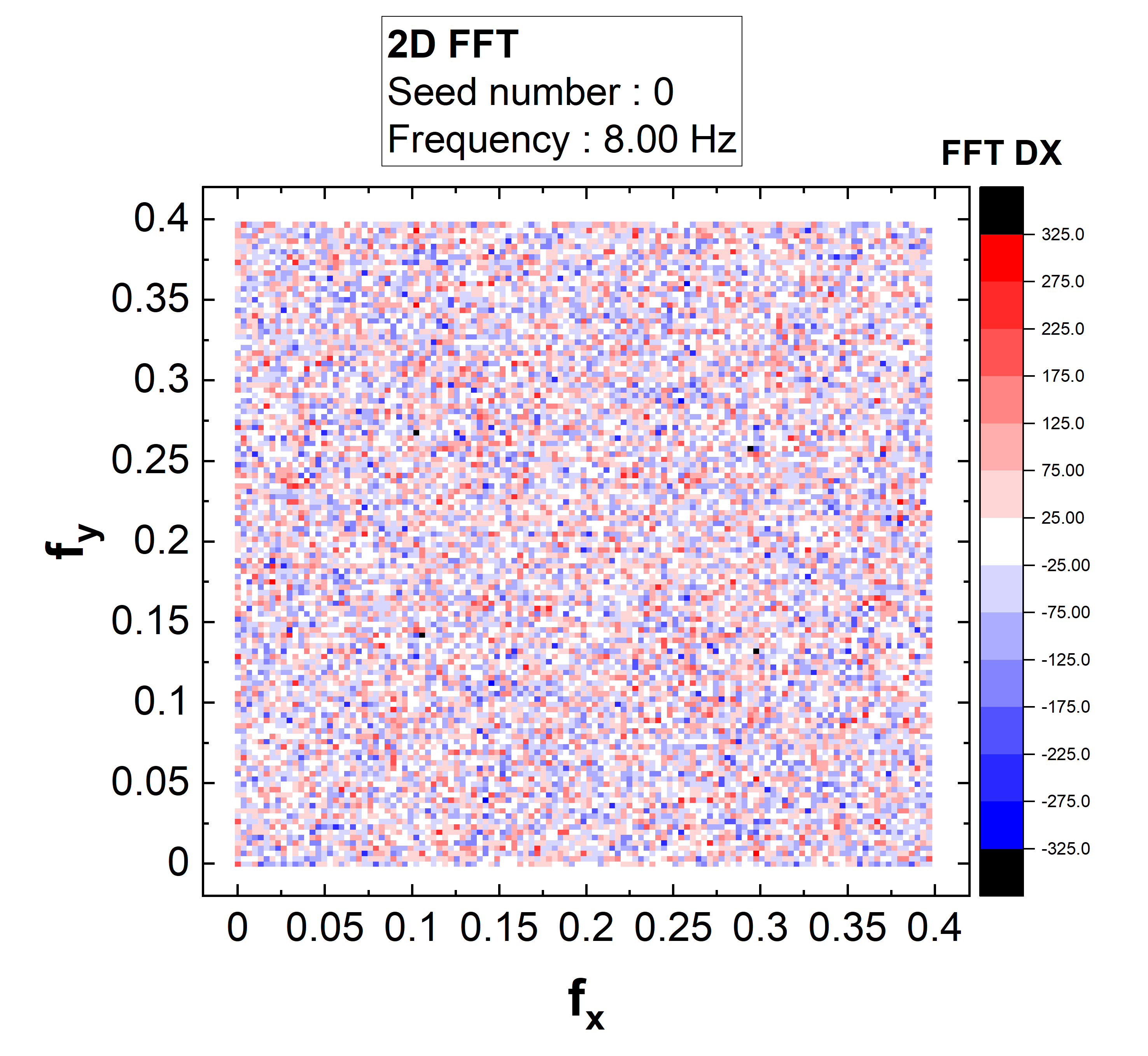 Fourier Transform
Filtering
Random Seed
(incoherent)
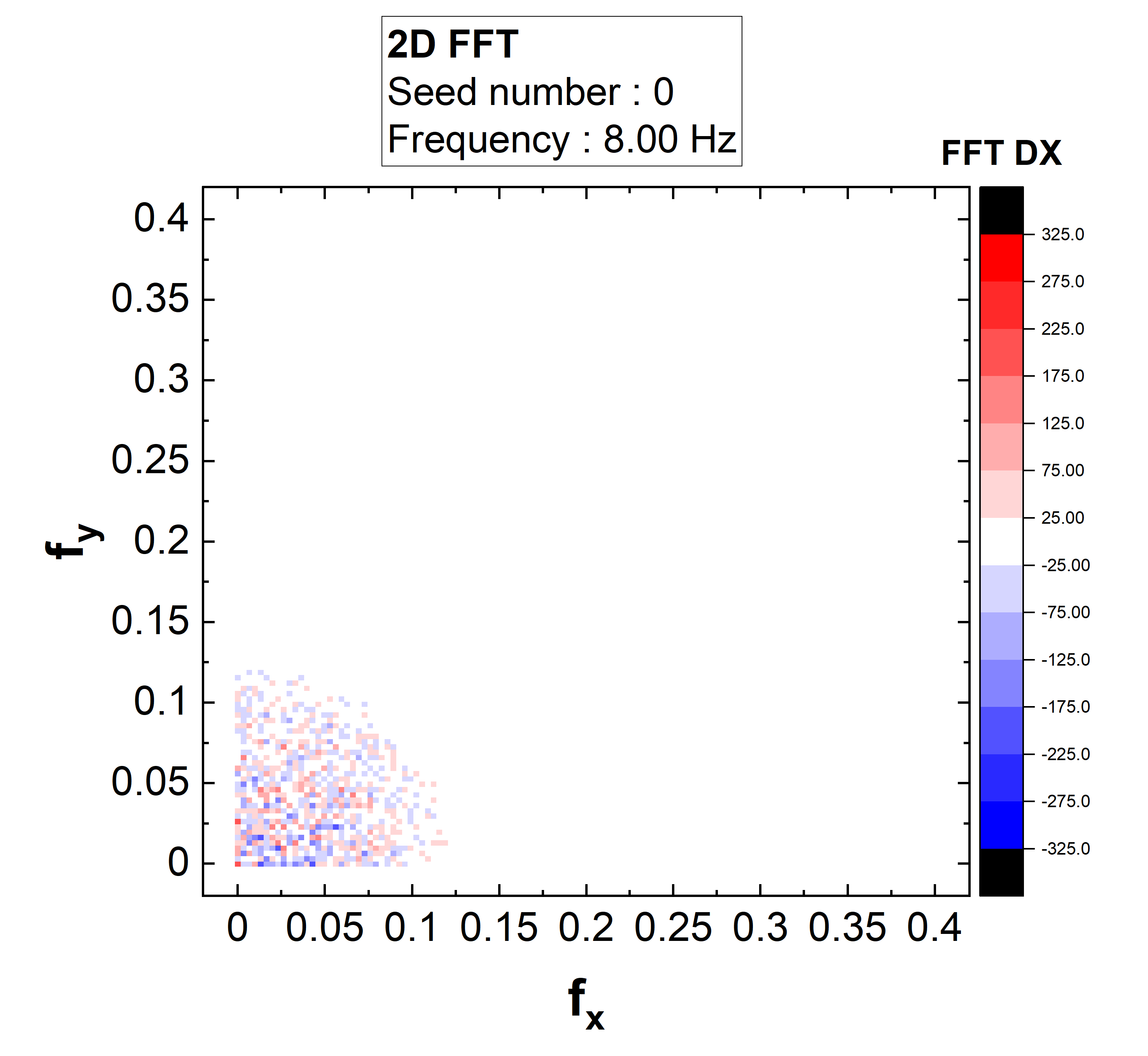 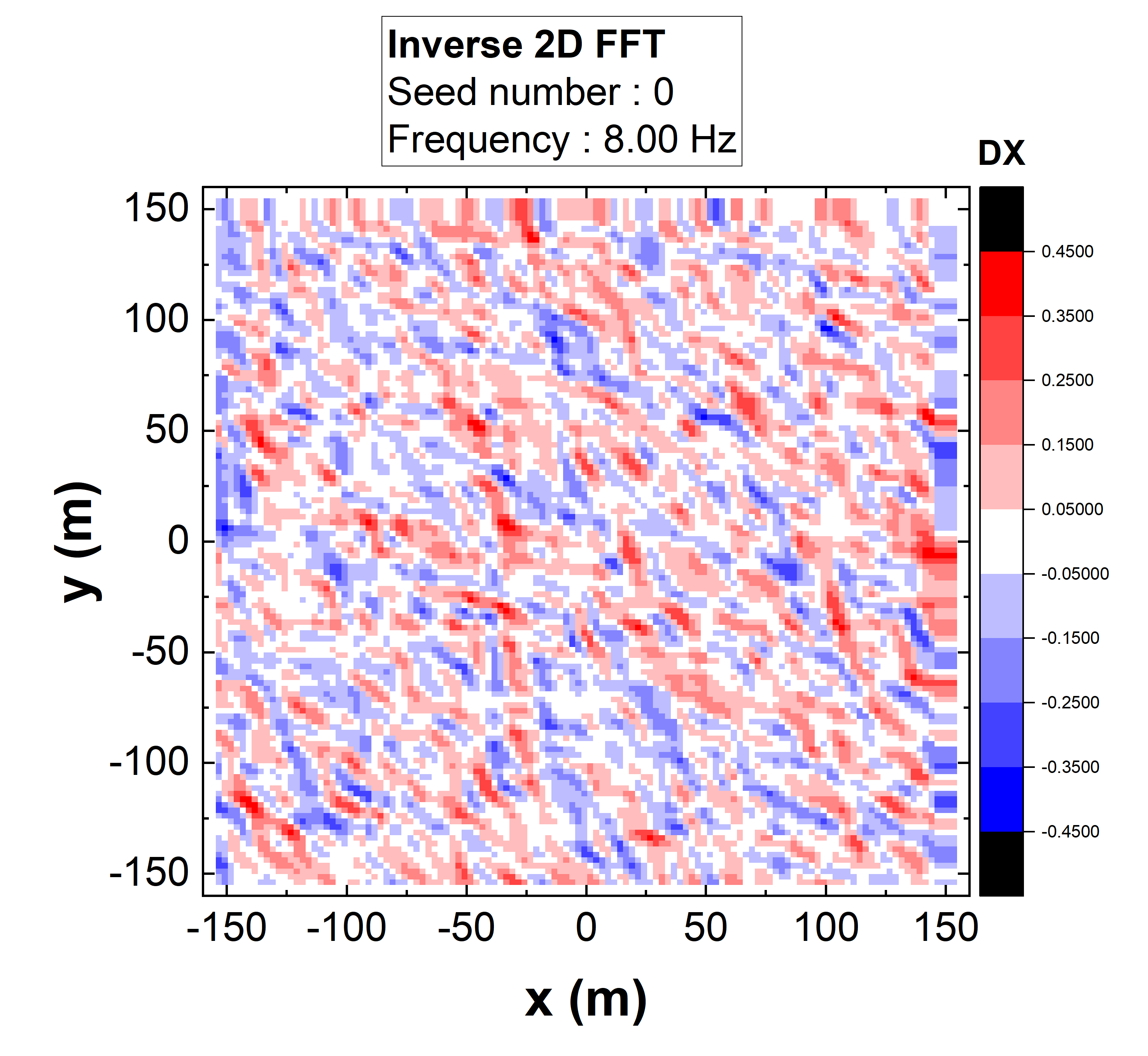 Inverse Fourier Transform,
Applying all other points
Misunderstand
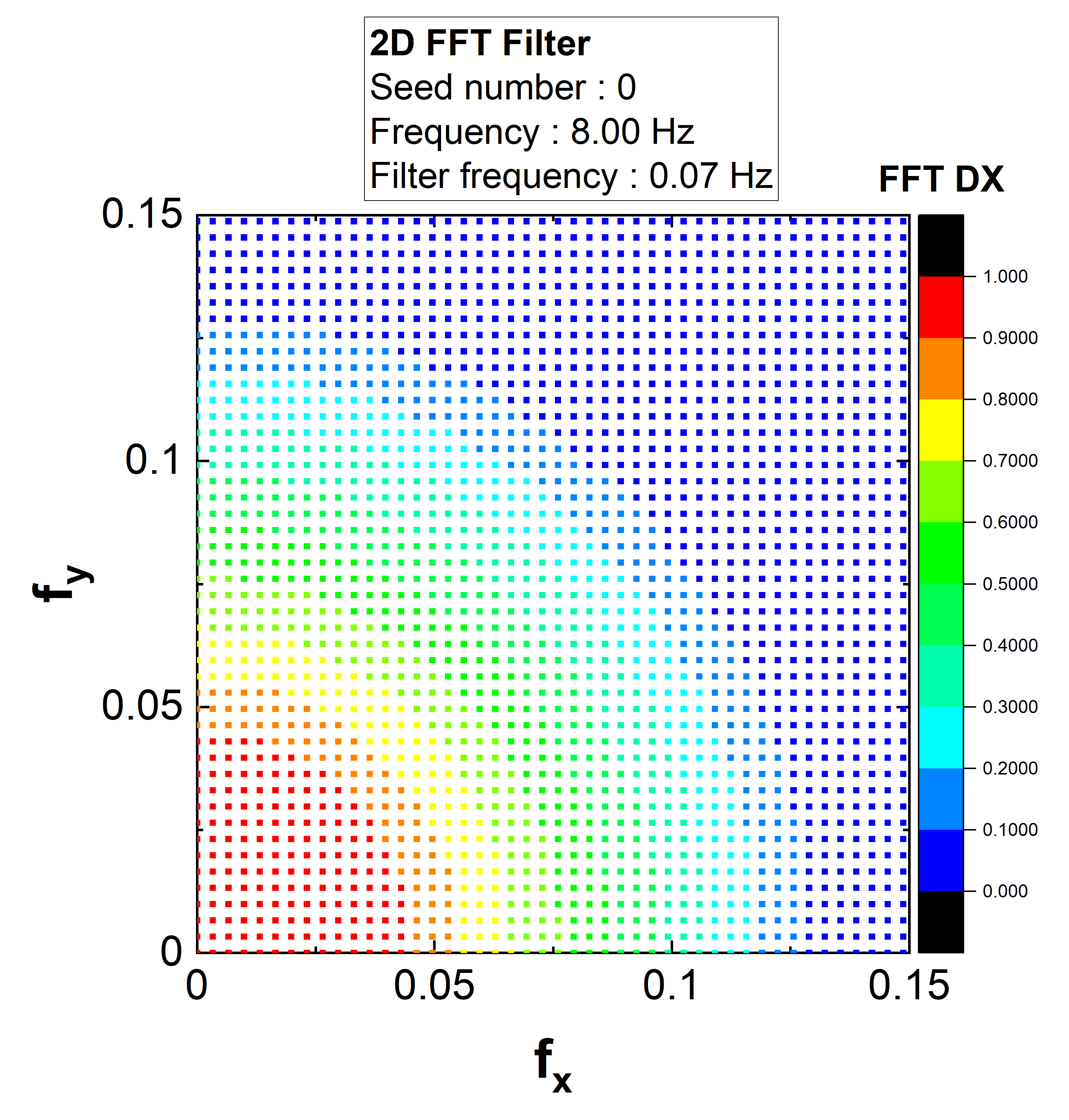 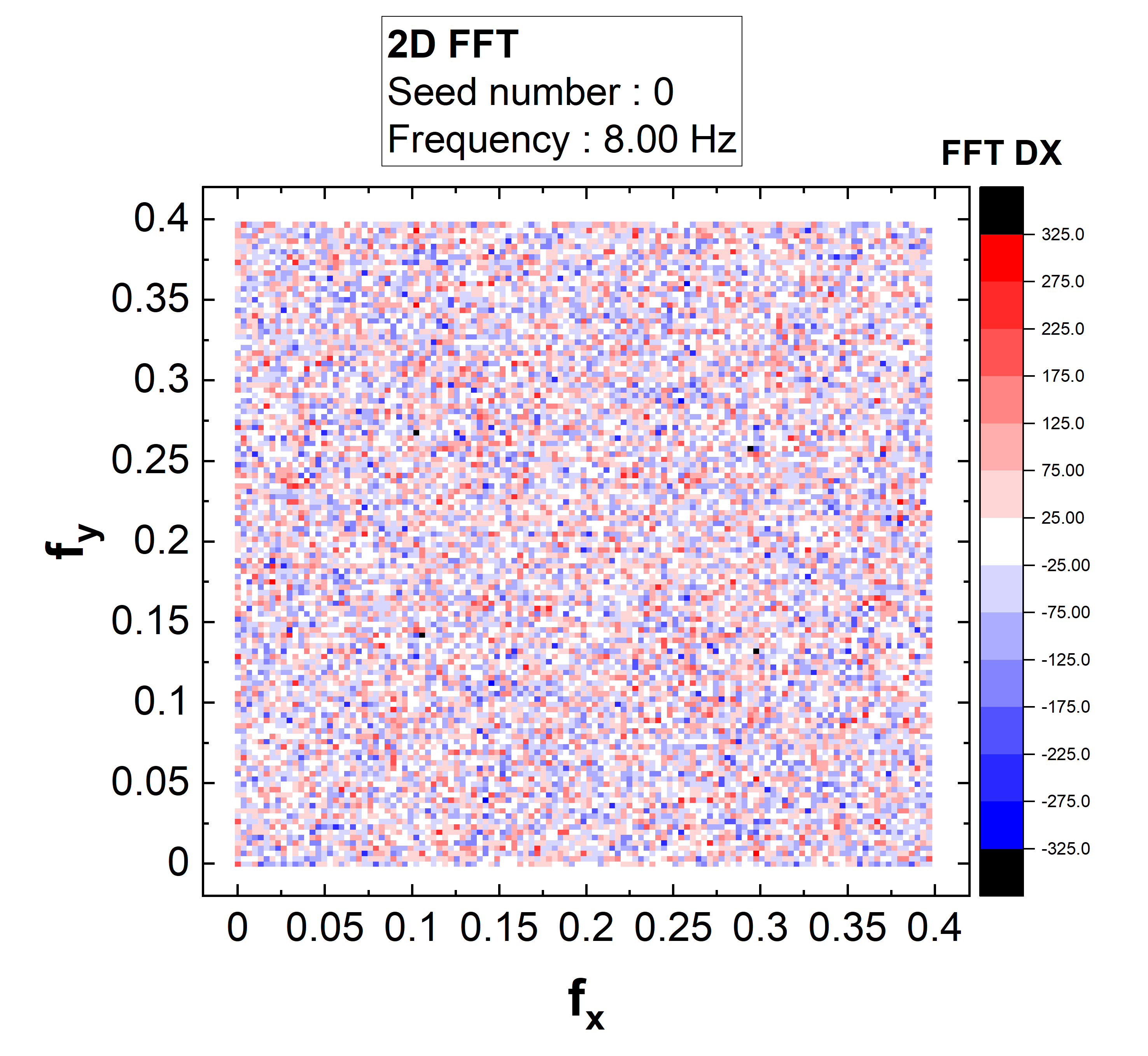 Fourier Transform
Filtering
Random Seed
(incoherent)
(for x and y)
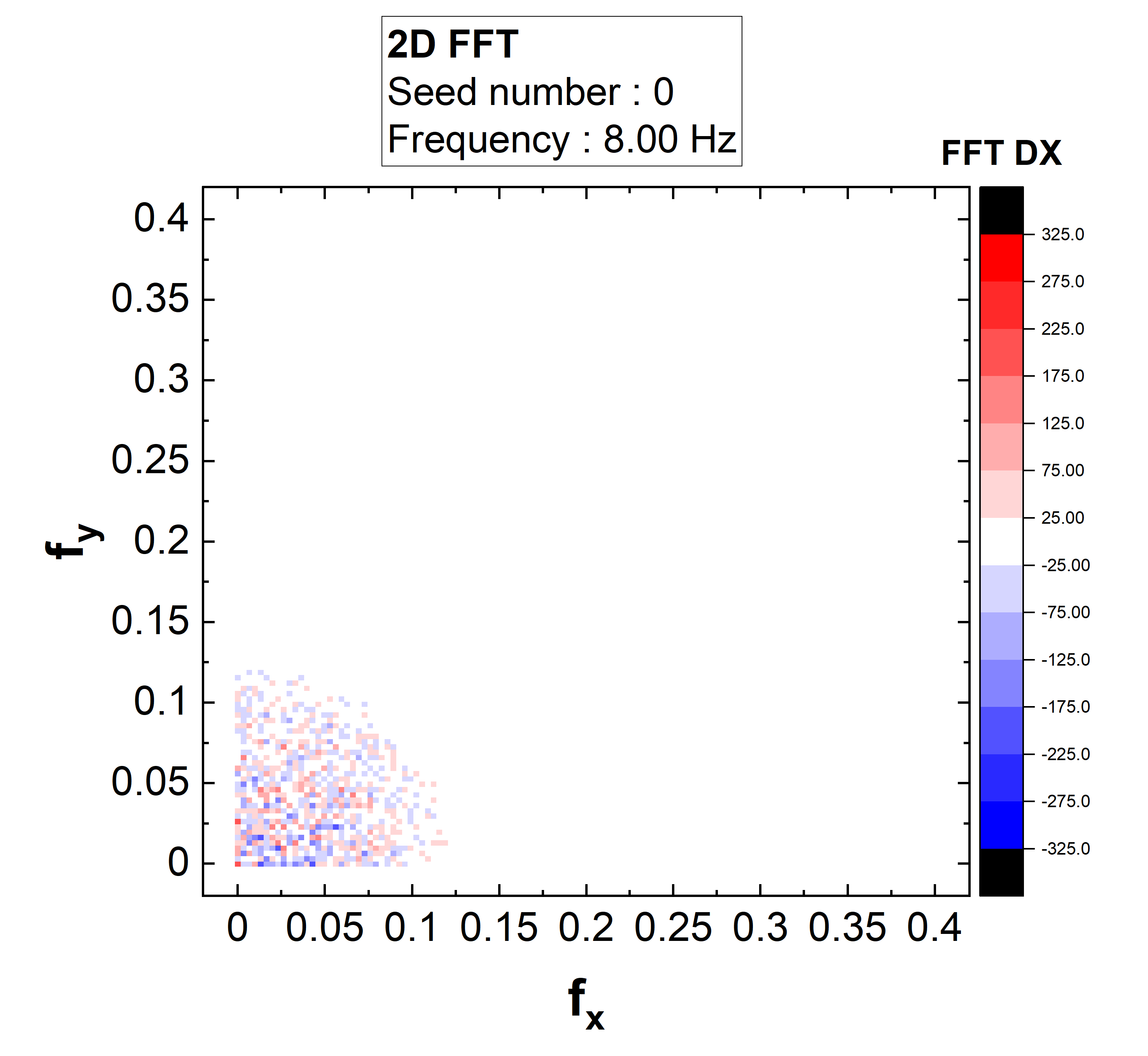 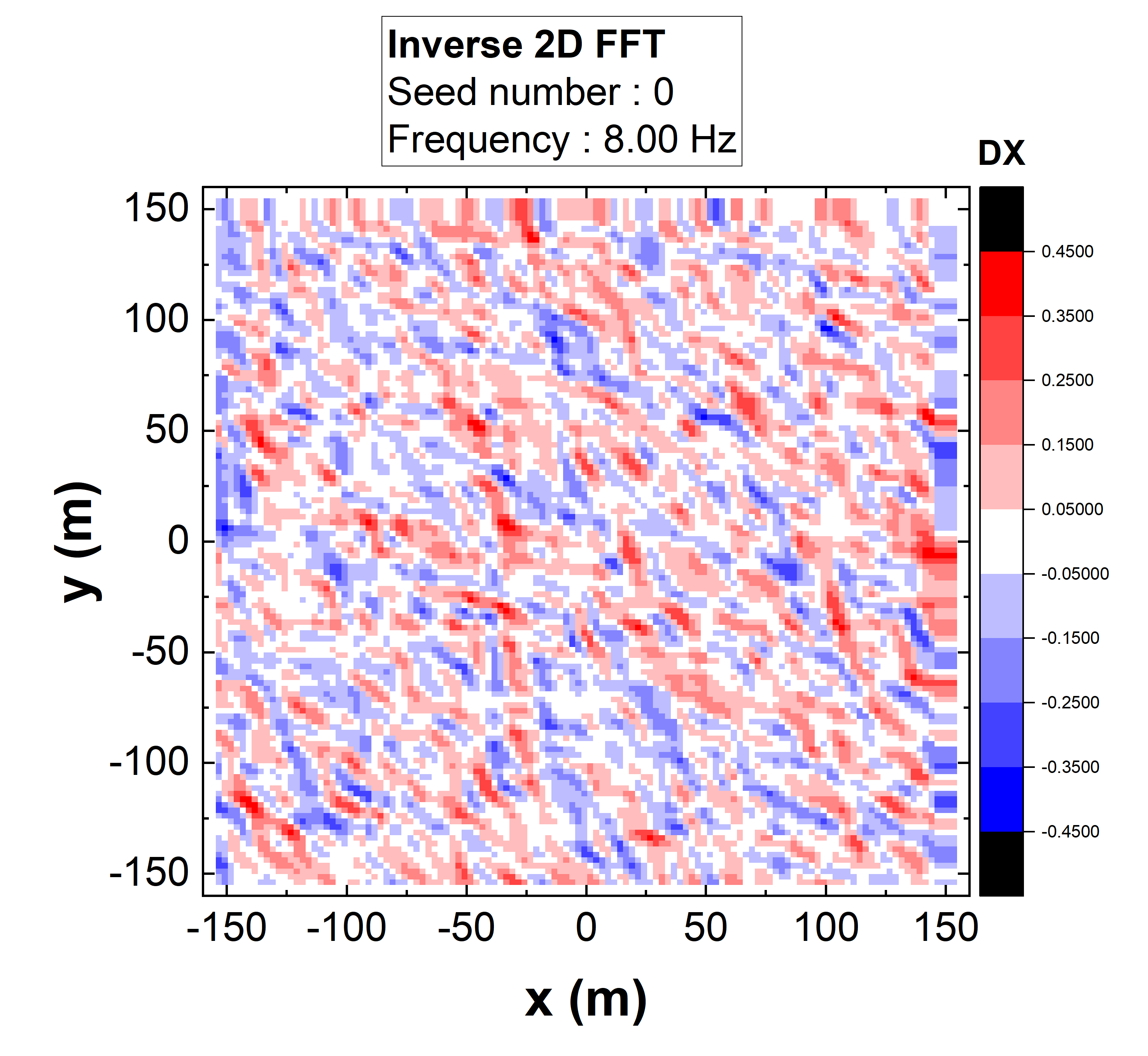 Inverse Fourier Transform,
Applying all other points
Research progress- for 1D signal
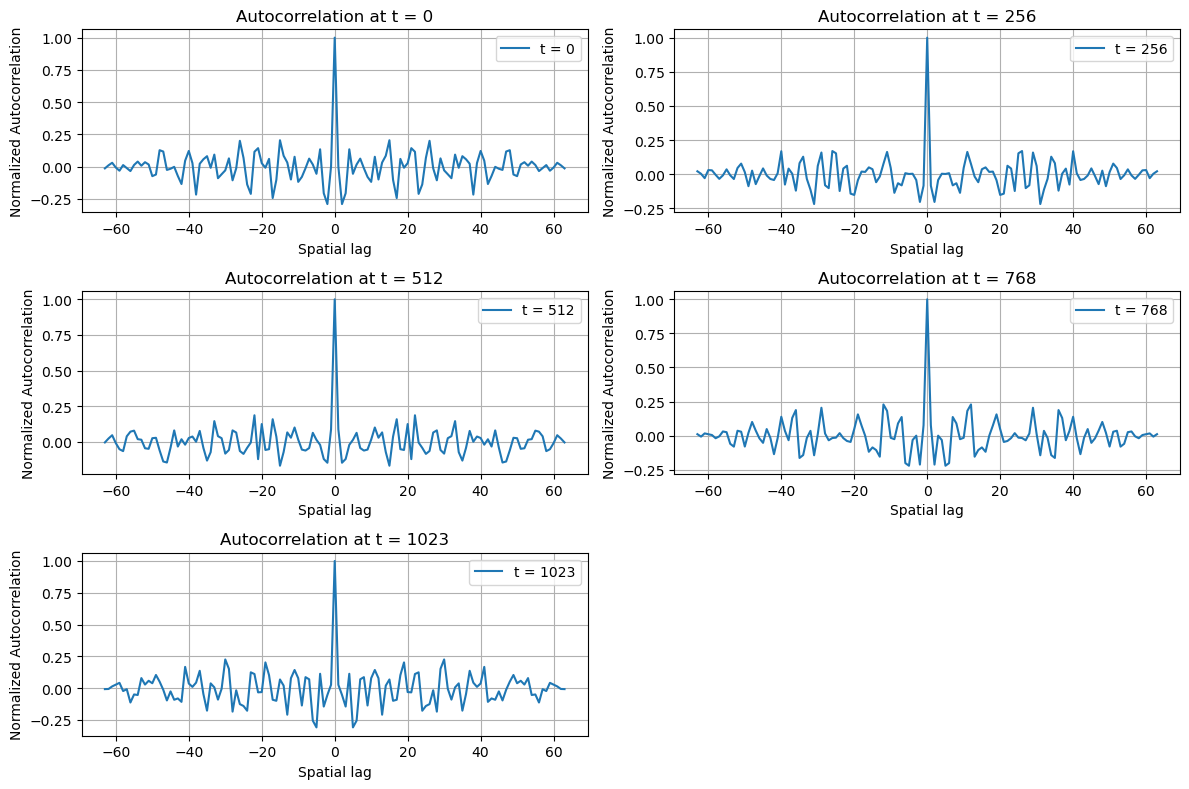 There’s no correlation for random signal.
Research progress- for 1D signal
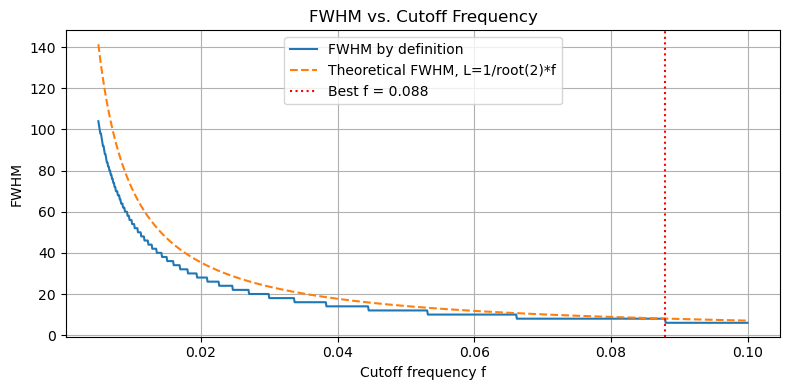 It seems that we need a better method to determine the appropriate cutoff frequency."
Scan range
0.005<f<0.1
Ground size nx=100000
spacing
0.000095